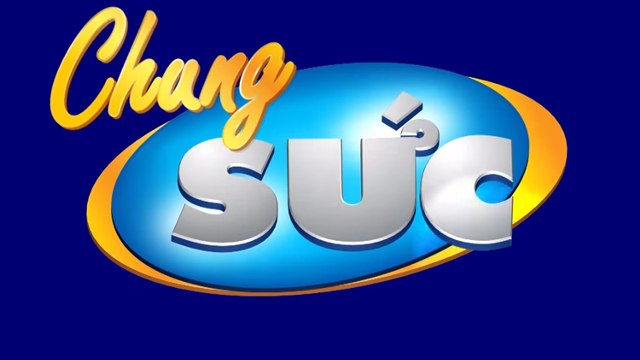 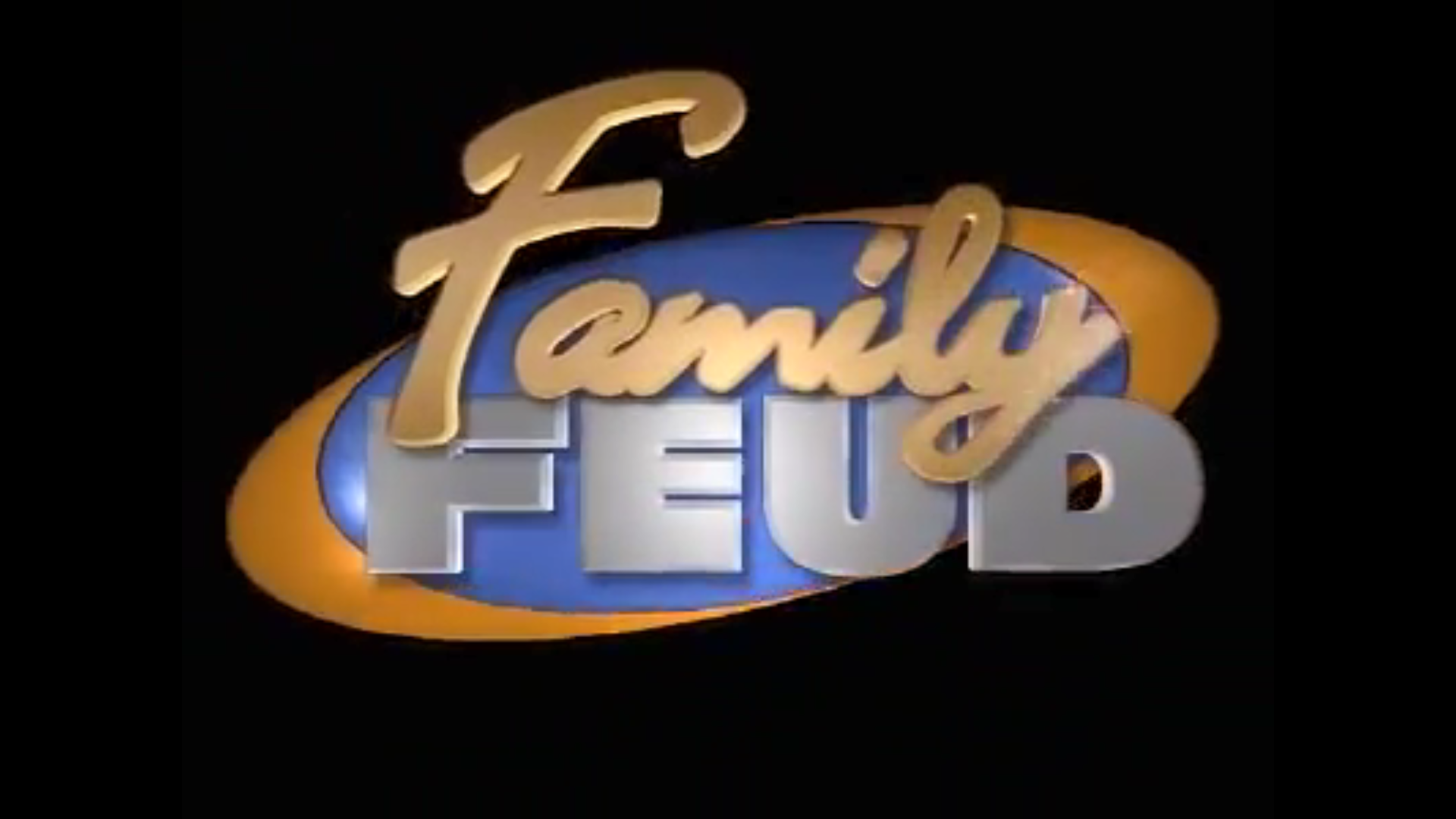 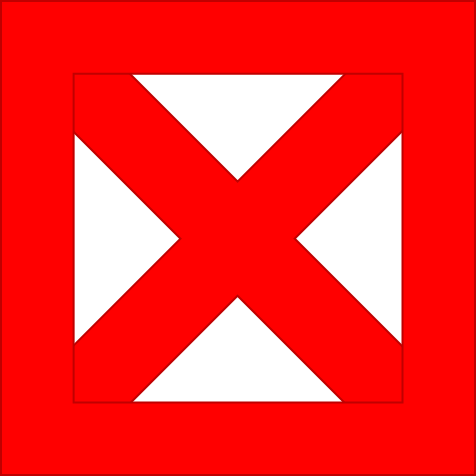 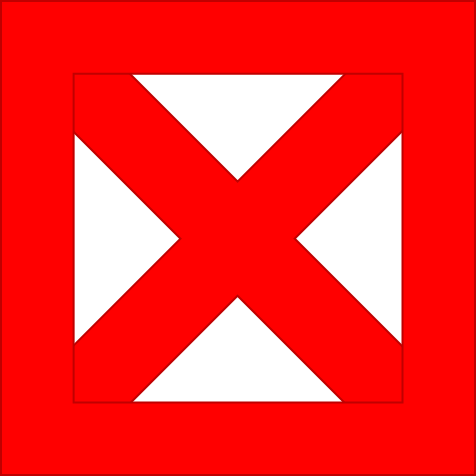 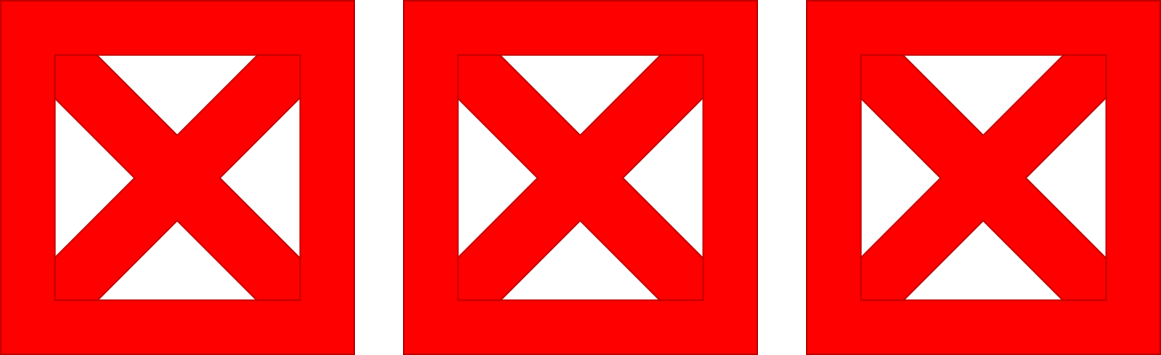 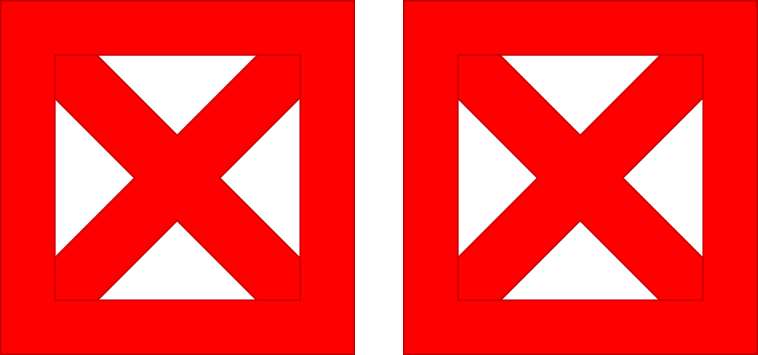 VÒNG 0
(ROUND 0)
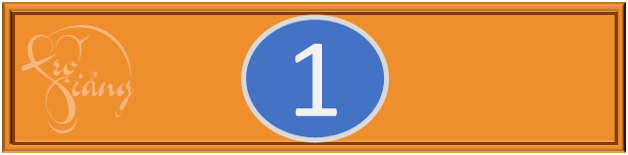 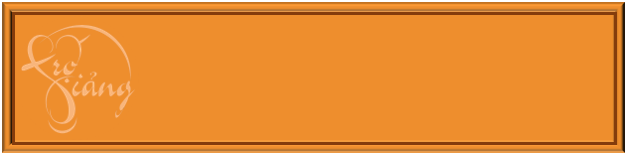 ĐIỀN NỘI DUNG VÀO ĐÂY (ADD TEXT HERE)
00
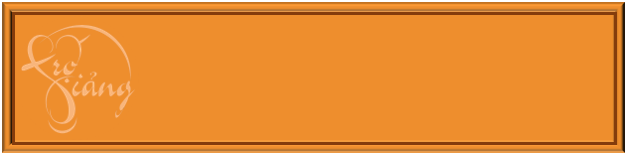 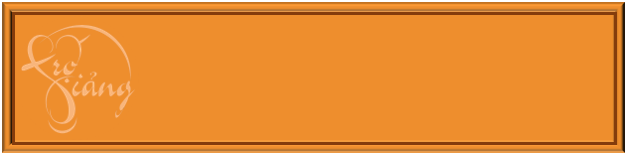 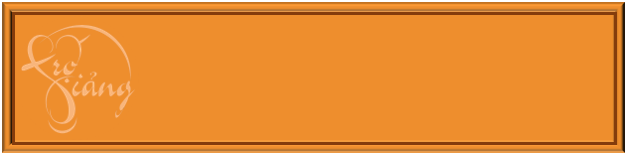 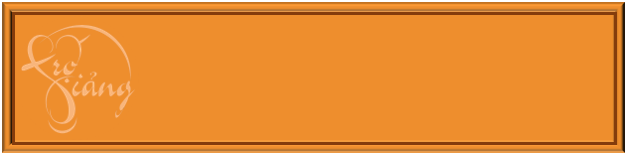 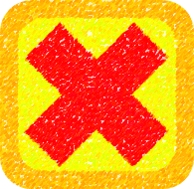 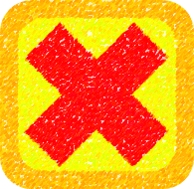 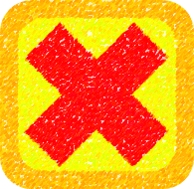 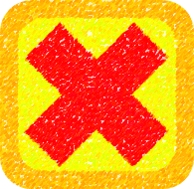 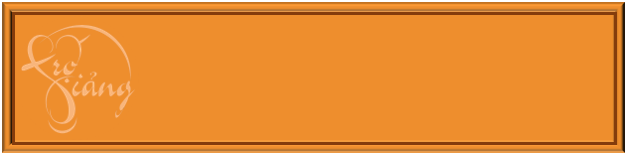 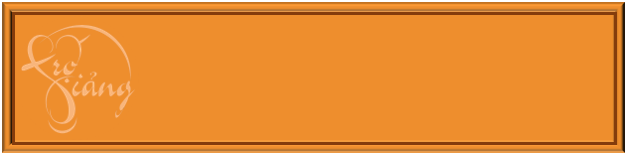 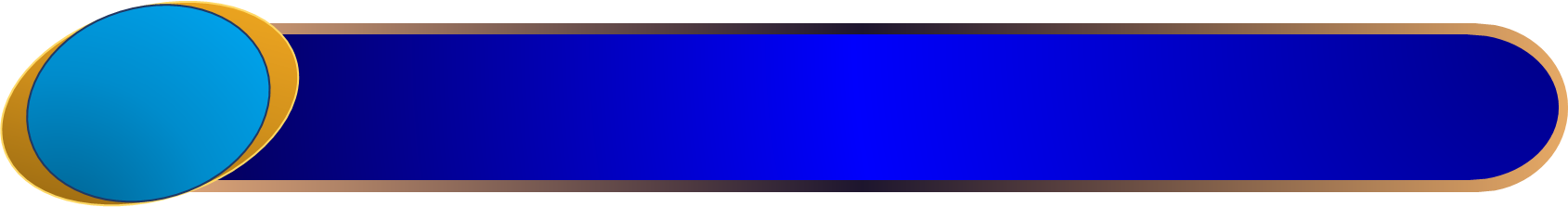 Các bạn đánh nội dung câu hỏi vào đây nhé ! (Insert question here ?)
CÂU HỎI
(QUESTION)
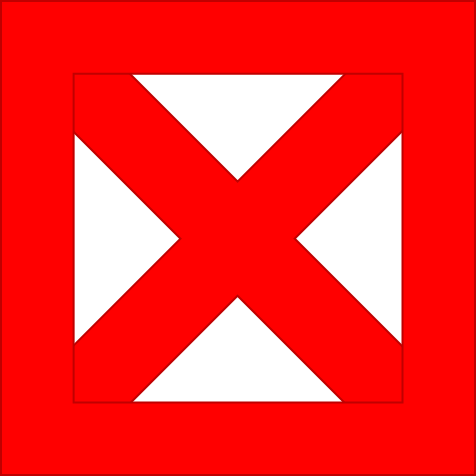 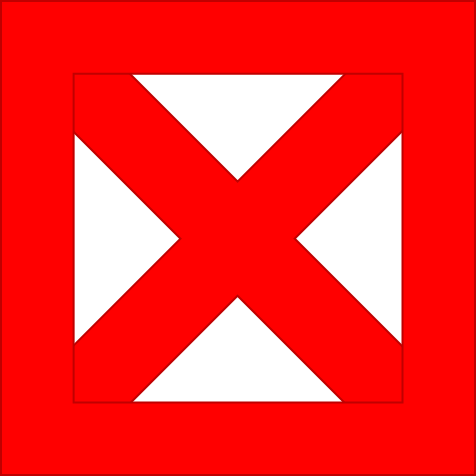 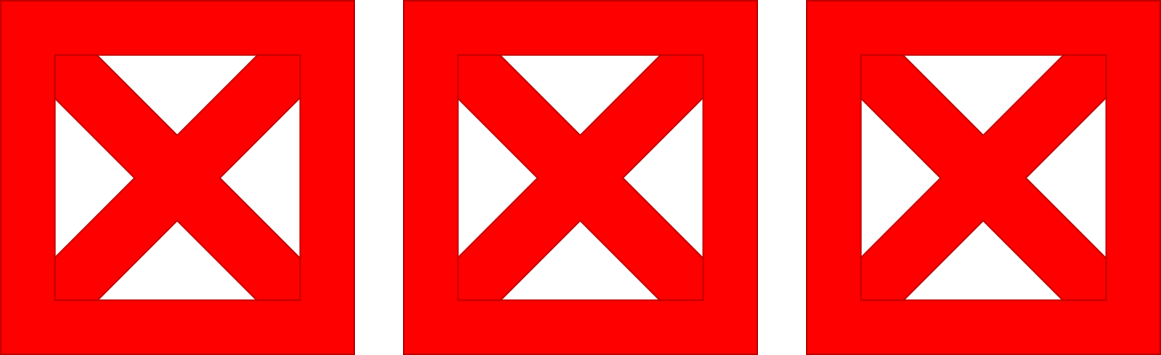 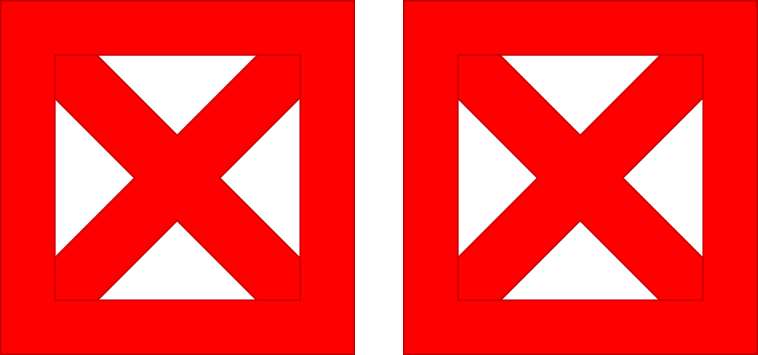 VÒNG 0
(ROUND 0)
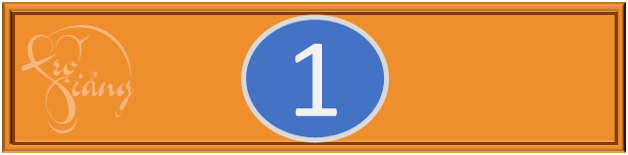 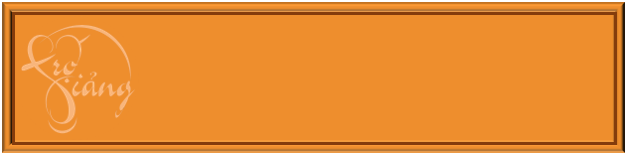 ĐIỀN NỘI DUNG VÀO ĐÂY (ADD TEXT HERE)
00
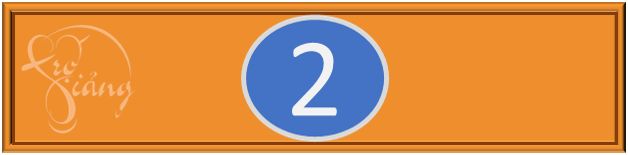 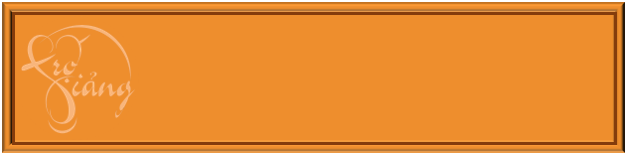 ĐIỀN NỘI DUNG VÀO ĐÂY (ADD TEXT HERE)
00
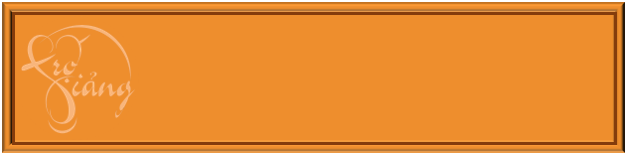 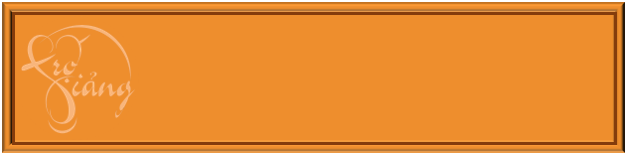 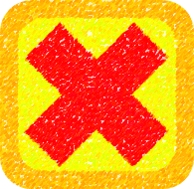 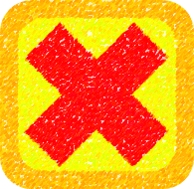 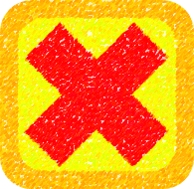 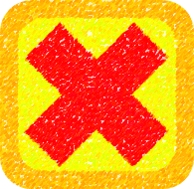 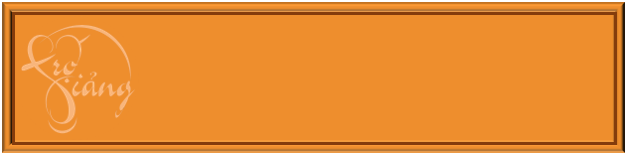 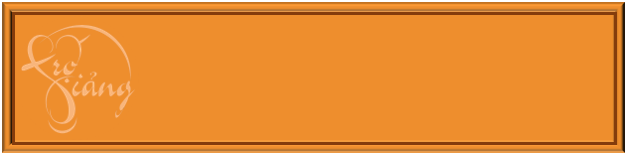 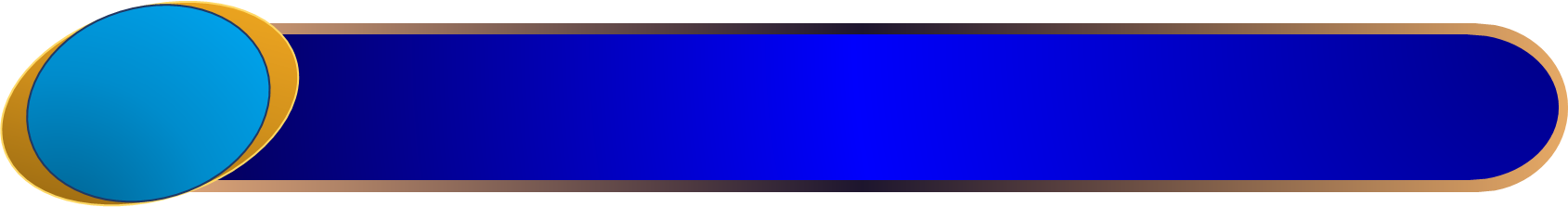 Các bạn đánh nội dung câu hỏi vào đây nhé ! (Insert question here ?)
CÂU HỎI
(QUESTION)
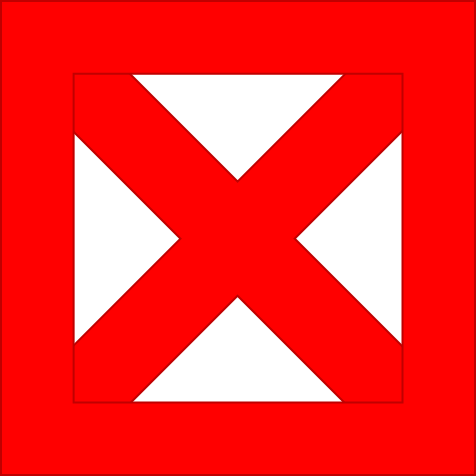 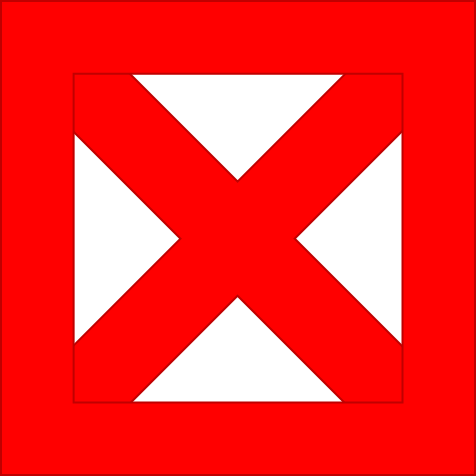 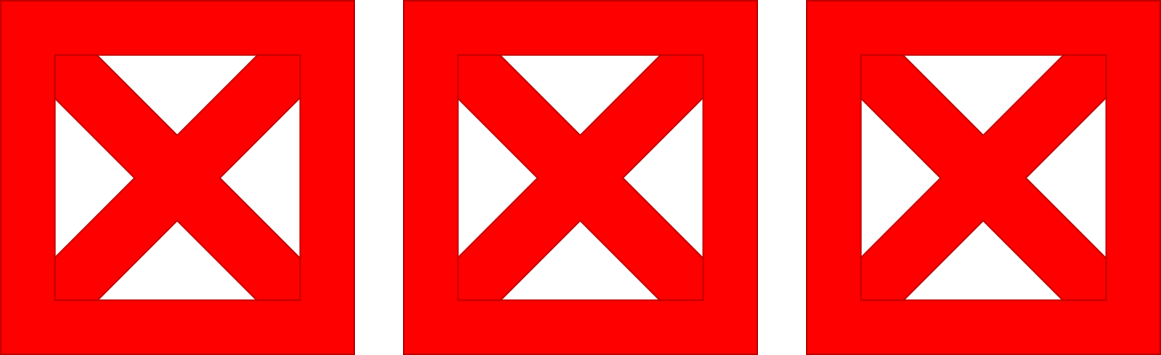 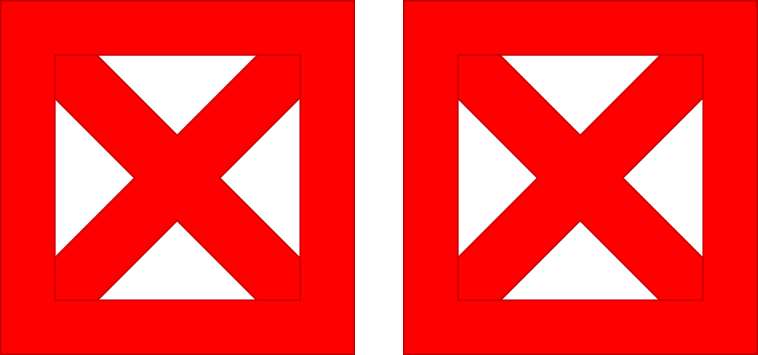 VÒNG 0
(ROUND 0)
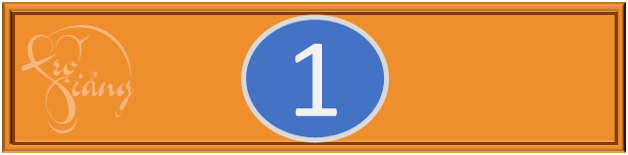 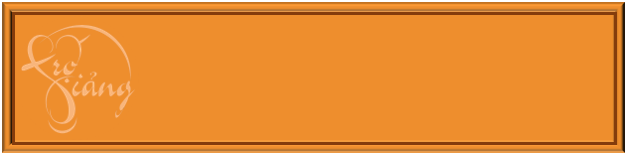 ĐIỀN NỘI DUNG VÀO ĐÂY (ADD TEXT HERE)
00
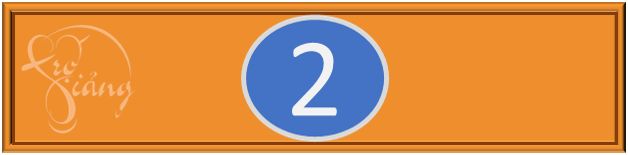 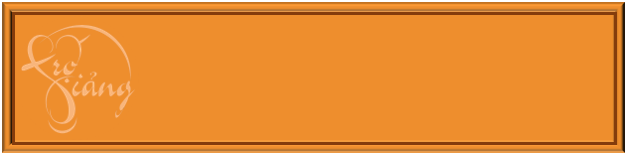 ĐIỀN NỘI DUNG VÀO ĐÂY (ADD TEXT HERE)
00
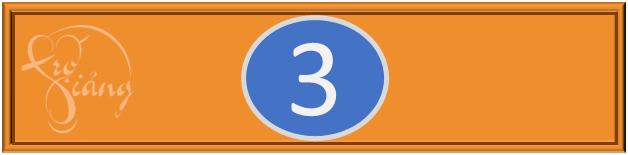 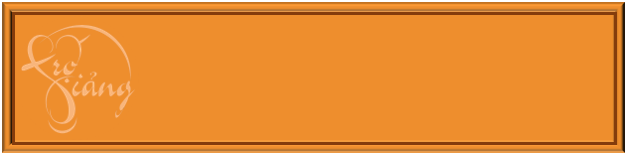 ĐIỀN NỘI DUNG VÀO ĐÂY (ADD TEXT HERE)
00
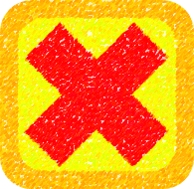 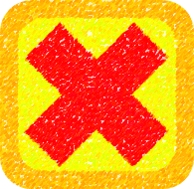 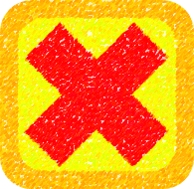 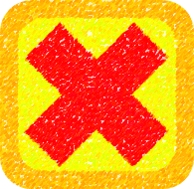 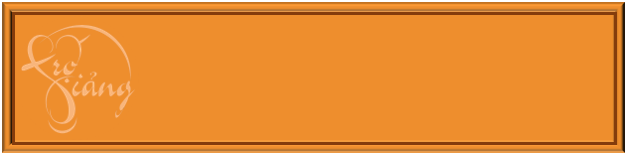 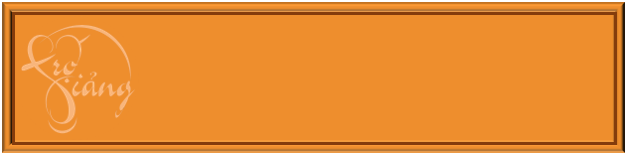 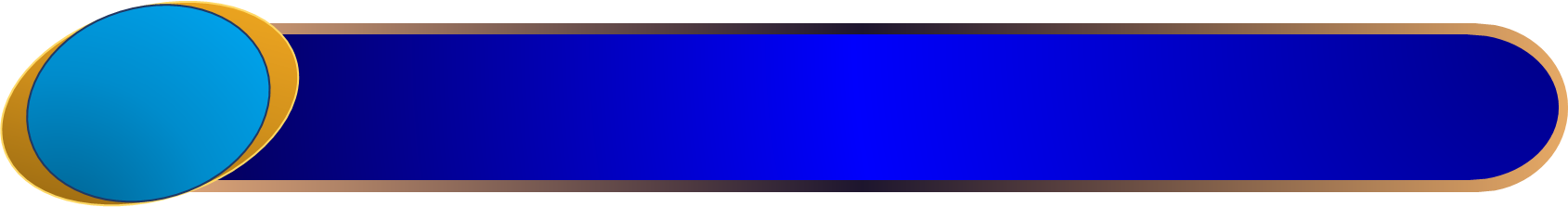 Các bạn đánh nội dung câu hỏi vào đây nhé ! (Insert question here ?)
CÂU HỎI
(QUESTION)
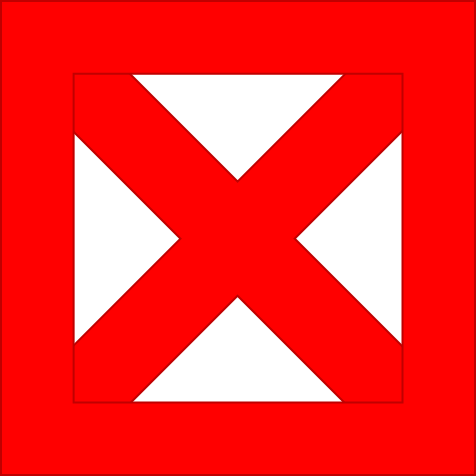 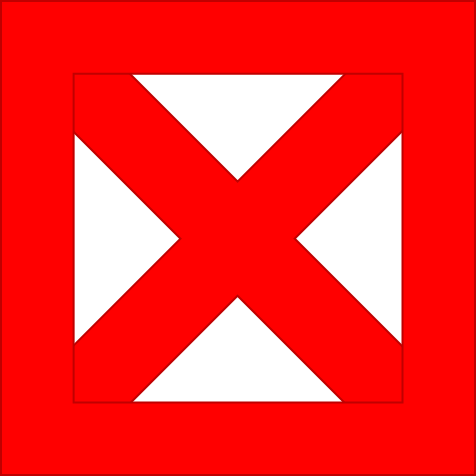 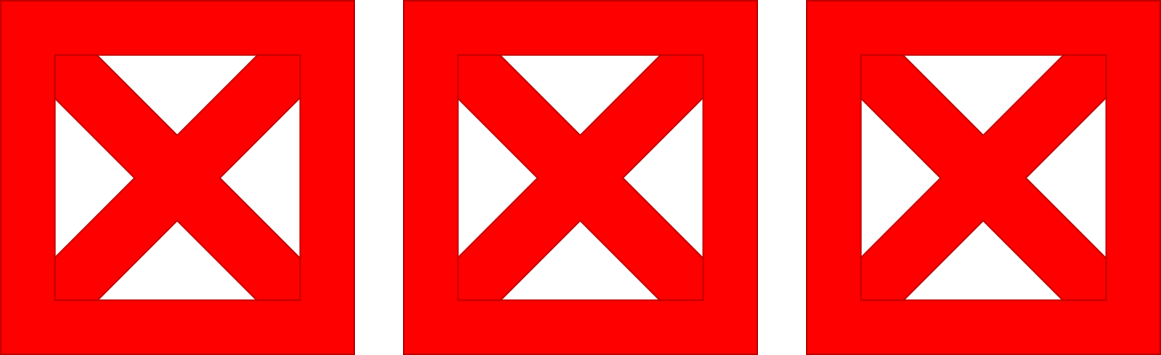 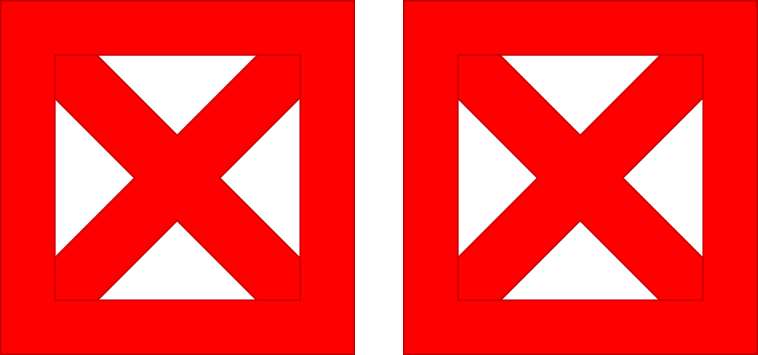 VÒNG 0
(ROUND 0)
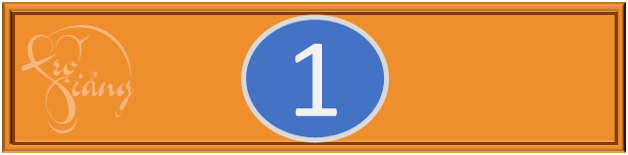 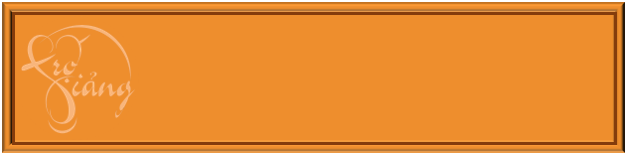 ĐIỀN NỘI DUNG VÀO ĐÂY (ADD TEXT HERE)
00
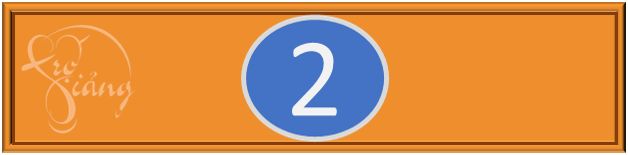 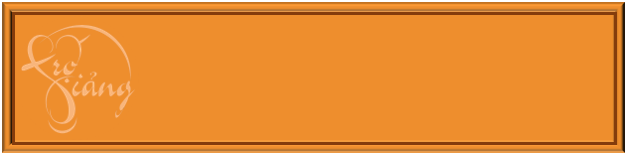 ĐIỀN NỘI DUNG VÀO ĐÂY (ADD TEXT HERE)
00
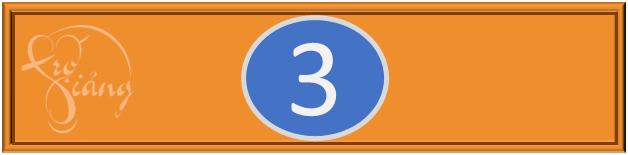 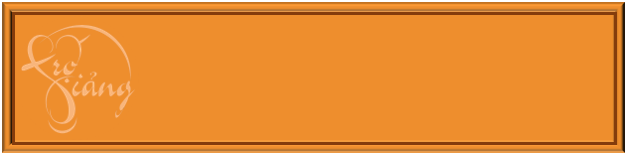 ĐIỀN NỘI DUNG VÀO ĐÂY (ADD TEXT HERE)
00
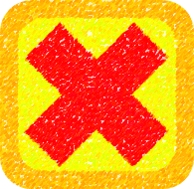 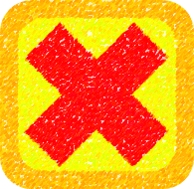 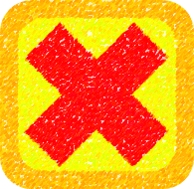 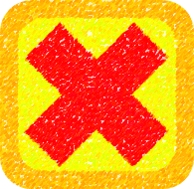 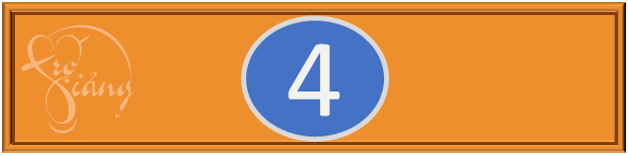 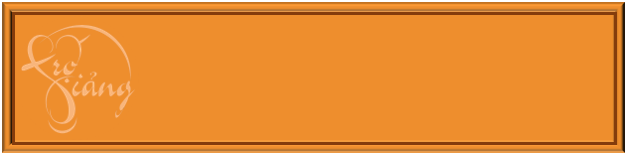 ĐIỀN NỘI DUNG VÀO ĐÂY (ADD TEXT HERE)
00
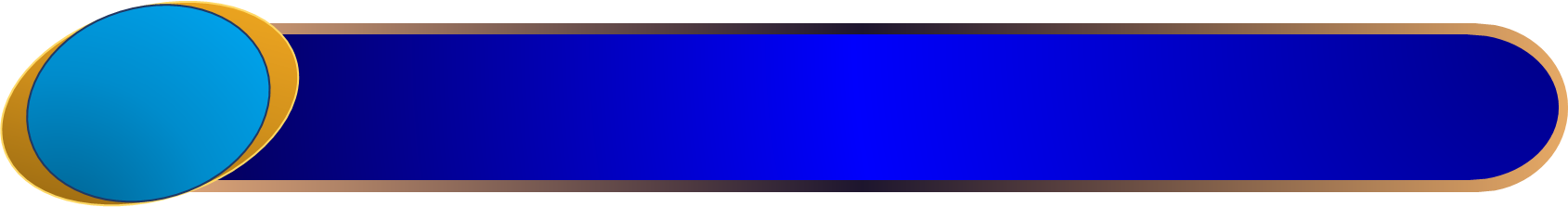 Các bạn đánh nội dung câu hỏi vào đây nhé ! (Insert question here ?)
CÂU HỎI
(QUESTION)
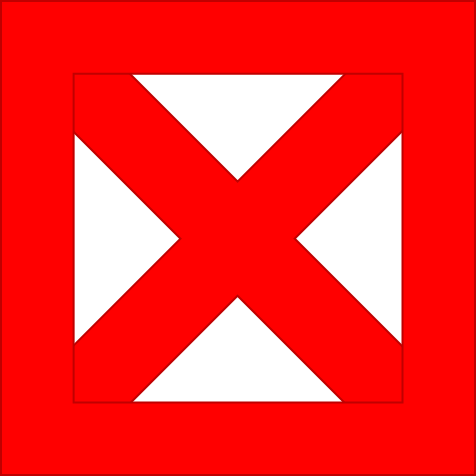 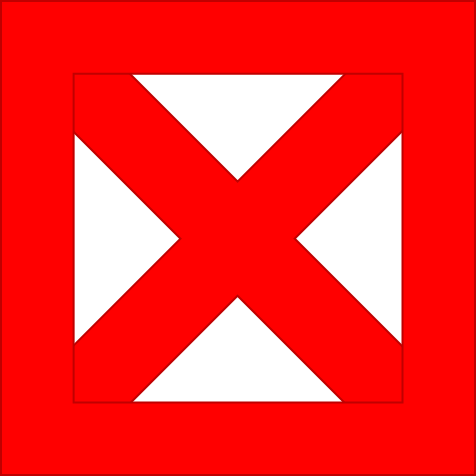 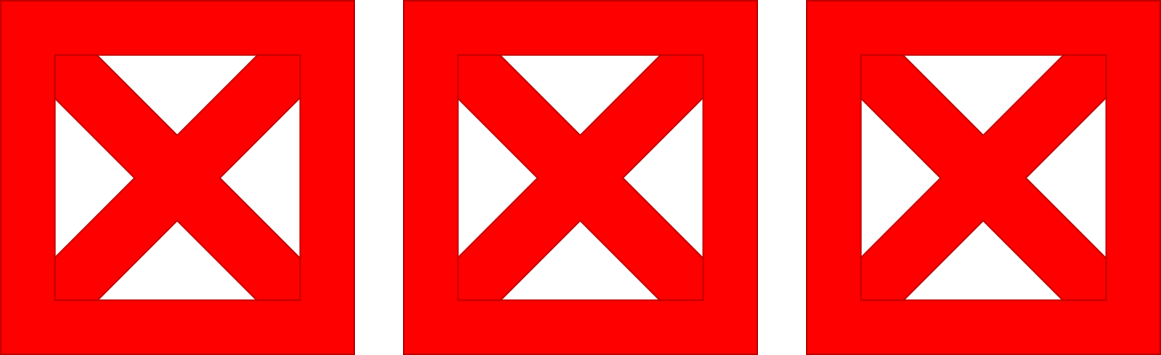 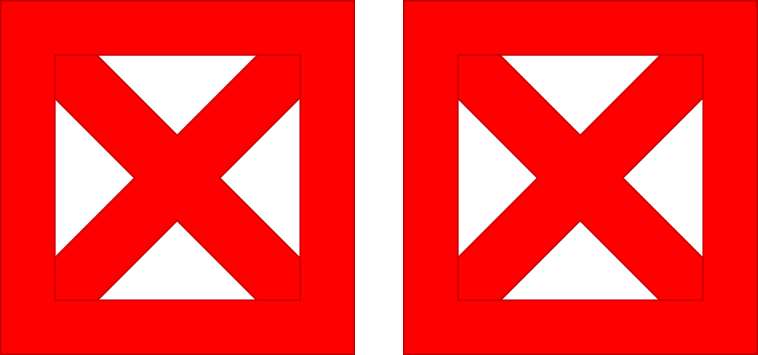 VÒNG 0
(ROUND 0)
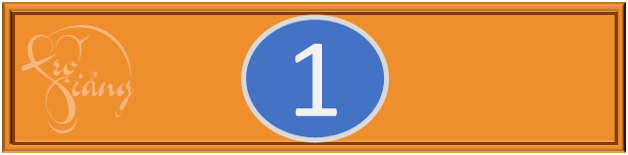 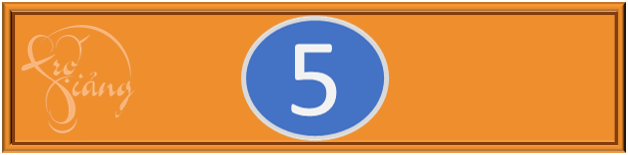 ĐIỀN NỘI DUNG VÀO ĐÂY (ADD TEXT HERE)
00
ĐIỀN NỘI DUNG VÀO ĐÂY (ADD TEXT HERE)
00
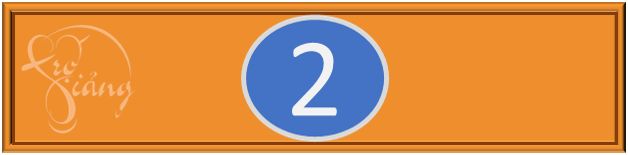 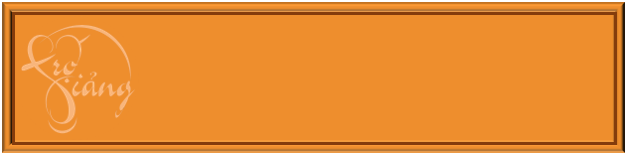 ĐIỀN NỘI DUNG VÀO ĐÂY (ADD TEXT HERE)
00
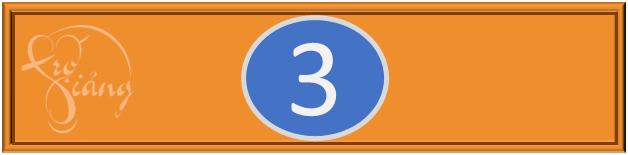 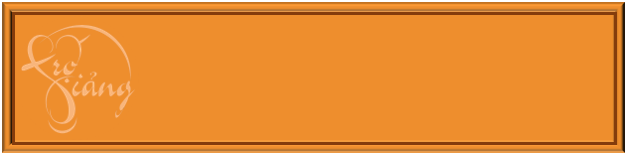 ĐIỀN NỘI DUNG VÀO ĐÂY (ADD TEXT HERE)
00
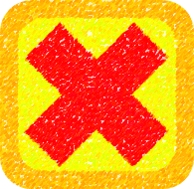 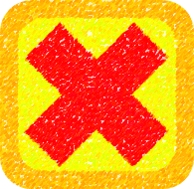 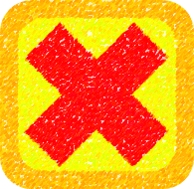 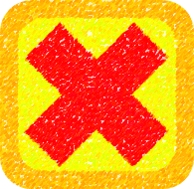 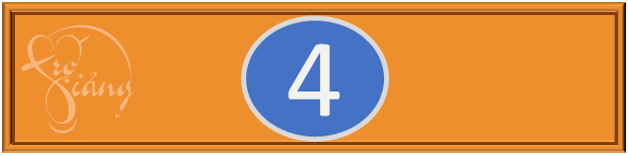 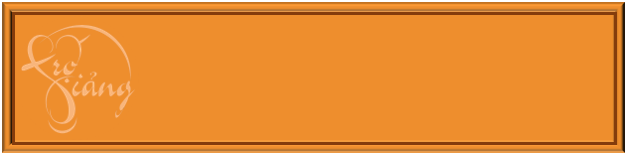 ĐIỀN NỘI DUNG VÀO ĐÂY (ADD TEXT HERE)
00
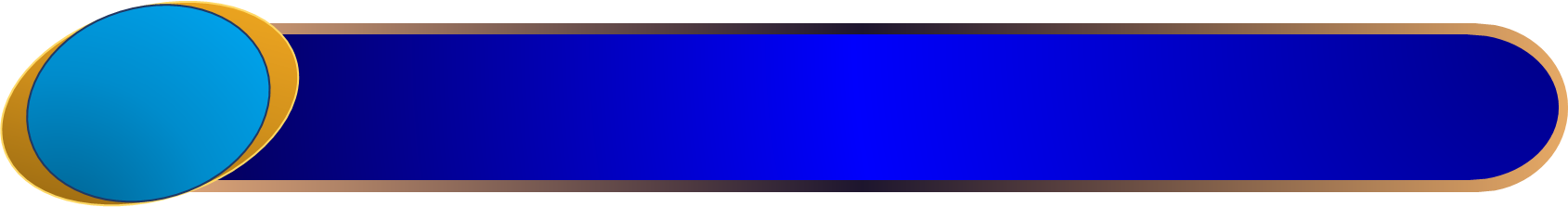 Các bạn đánh nội dung câu hỏi vào đây nhé ! (Insert question here ?)
CÂU HỎI
(QUESTION)
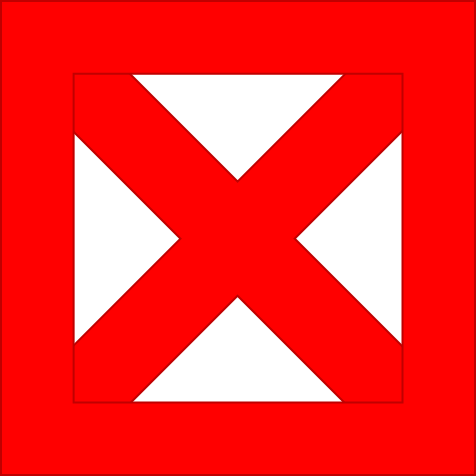 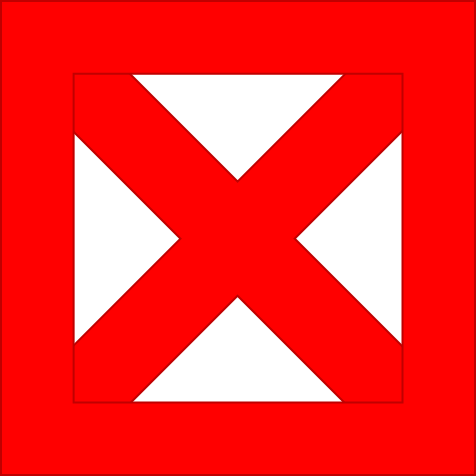 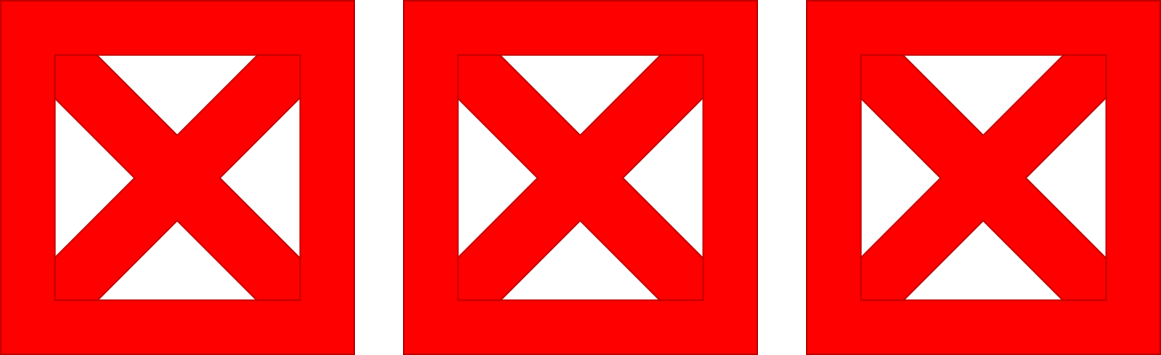 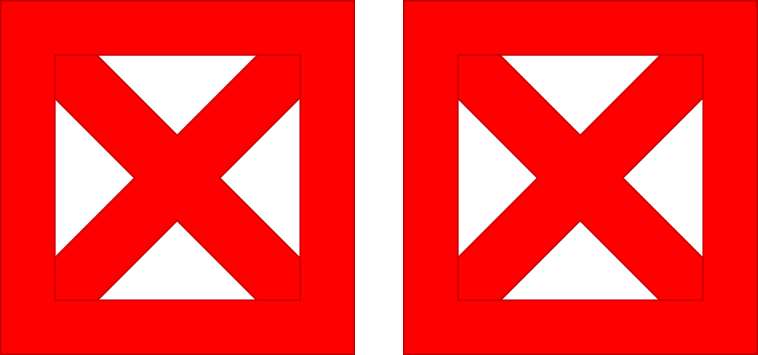 VÒNG 0
(ROUND 0)
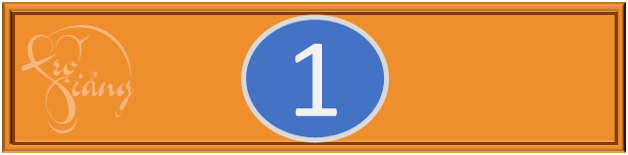 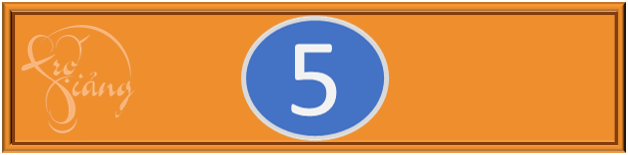 ĐIỀN NỘI DUNG VÀO ĐÂY (ADD TEXT HERE)
00
ĐIỀN NỘI DUNG VÀO ĐÂY (ADD TEXT HERE)
00
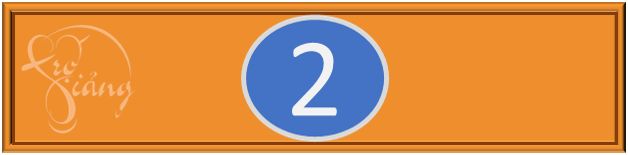 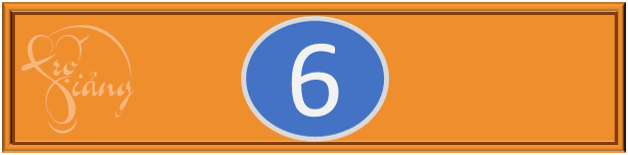 ĐIỀN NỘI DUNG VÀO ĐÂY (ADD TEXT HERE)
00
ĐIỀN NỘI DUNG VÀO ĐÂY (ADD TEXT HERE)
00
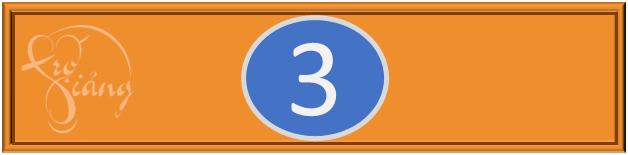 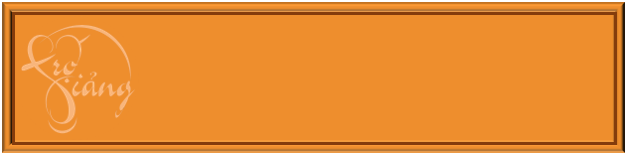 ĐIỀN NỘI DUNG VÀO ĐÂY (ADD TEXT HERE)
00
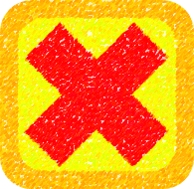 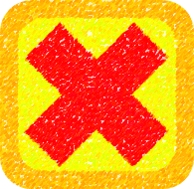 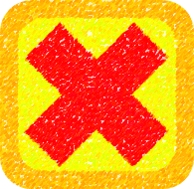 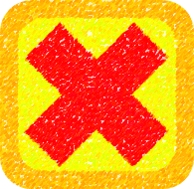 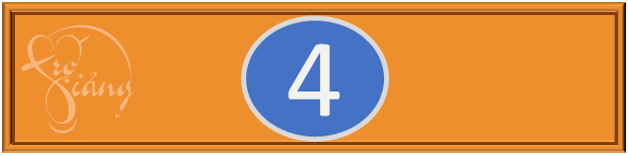 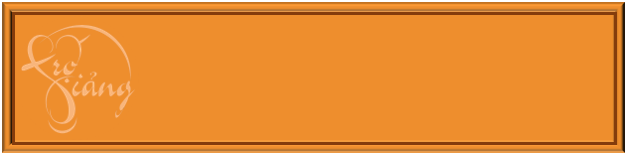 ĐIỀN NỘI DUNG VÀO ĐÂY (ADD TEXT HERE)
00
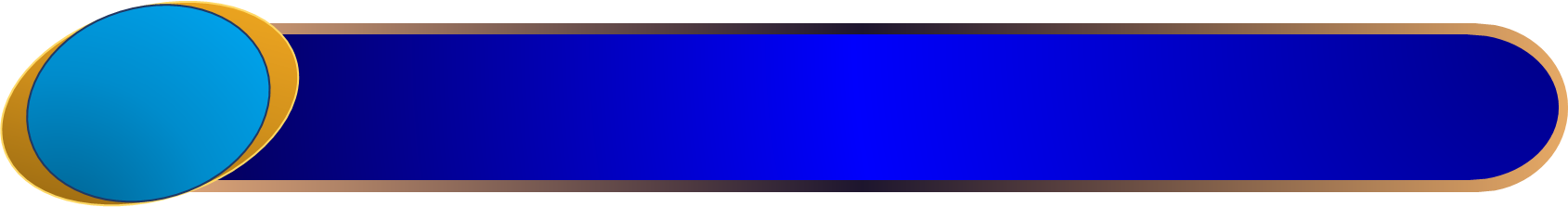 Các bạn đánh nội dung câu hỏi vào đây nhé ! (Insert question here ?)
CÂU HỎI
(QUESTION)
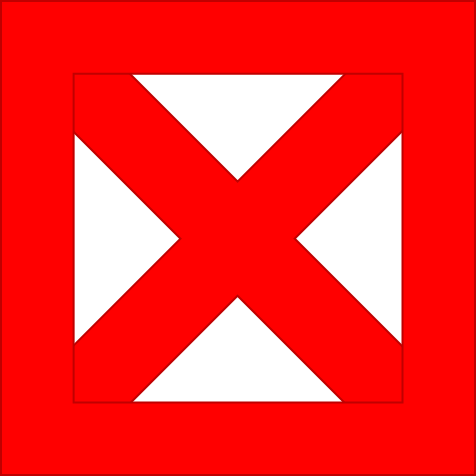 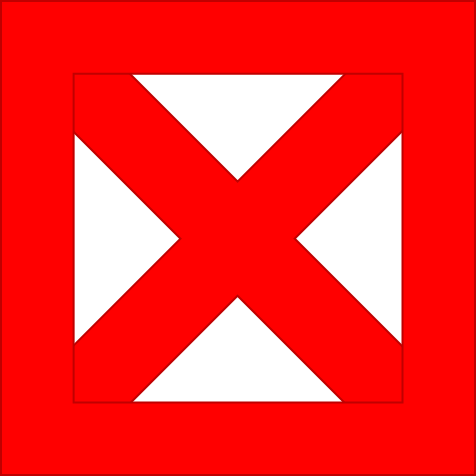 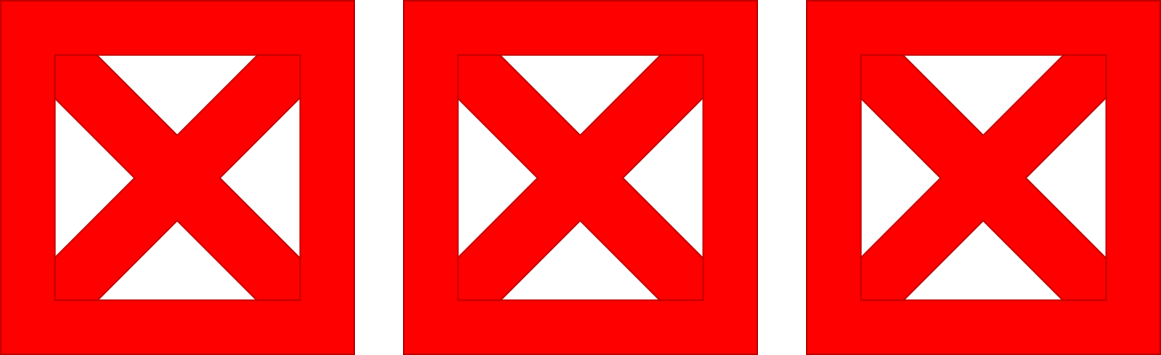 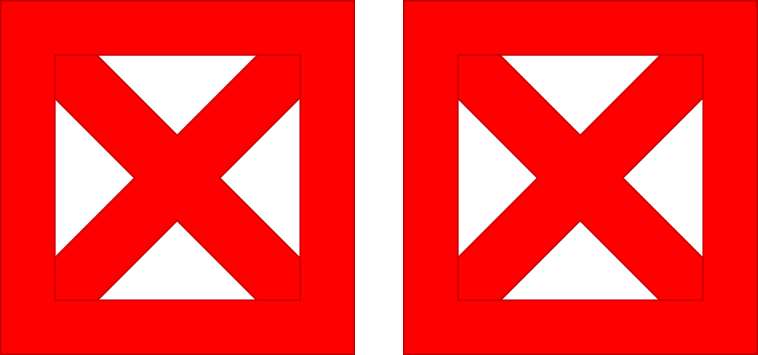 VÒNG 0
(ROUND 0)
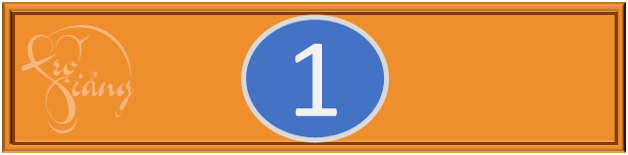 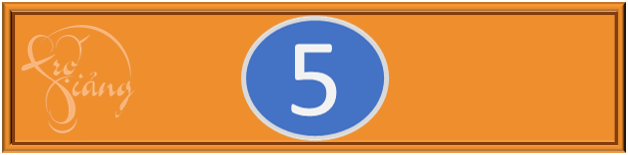 ĐIỀN NỘI DUNG VÀO ĐÂY (ADD TEXT HERE)
00
ĐIỀN NỘI DUNG VÀO ĐÂY (ADD TEXT HERE)
00
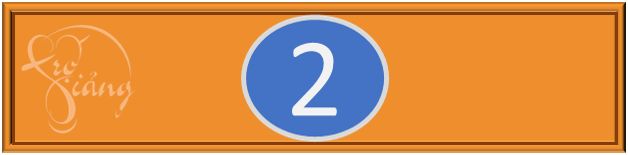 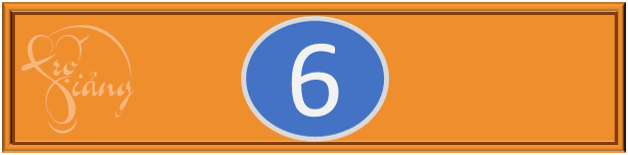 ĐIỀN NỘI DUNG VÀO ĐÂY (ADD TEXT HERE)
00
ĐIỀN NỘI DUNG VÀO ĐÂY (ADD TEXT HERE)
00
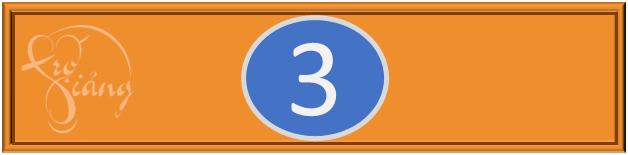 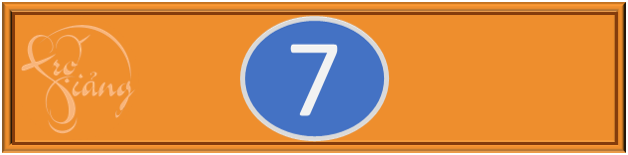 ĐIỀN NỘI DUNG VÀO ĐÂY (ADD TEXT HERE)
00
ĐIỀN NỘI DUNG VÀO ĐÂY (ADD TEXT HERE)
00
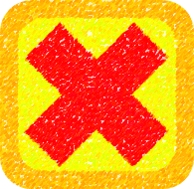 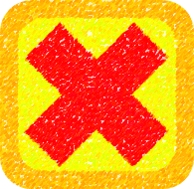 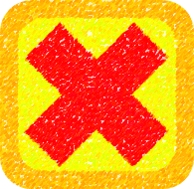 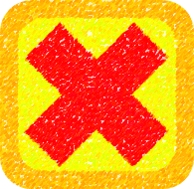 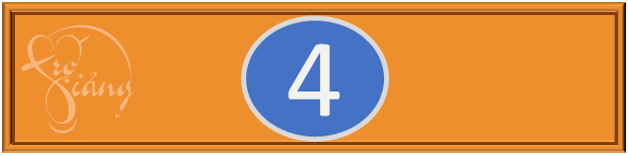 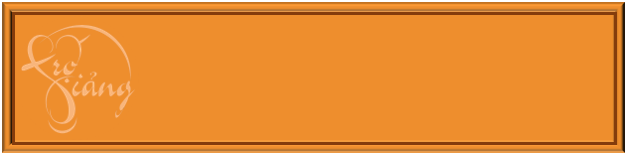 ĐIỀN NỘI DUNG VÀO ĐÂY (ADD TEXT HERE)
00
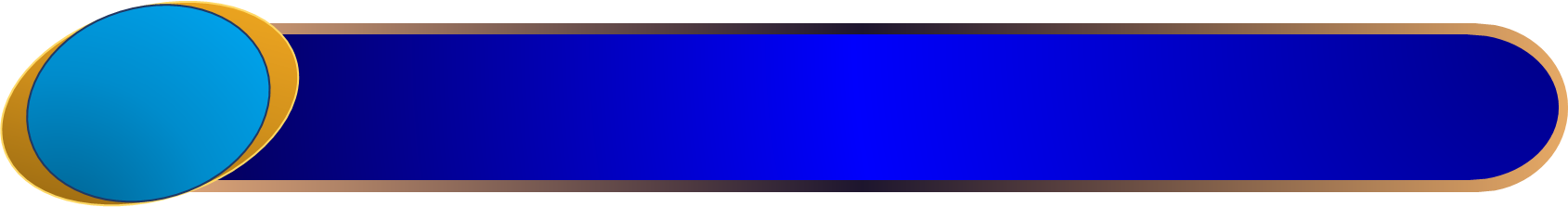 Các bạn đánh nội dung câu hỏi vào đây nhé ! (Insert question here ?)
CÂU HỎI
(QUESTION)
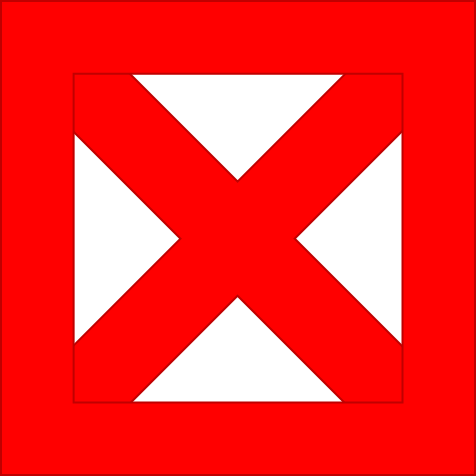 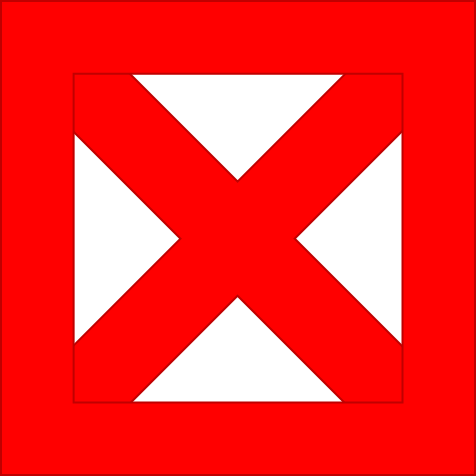 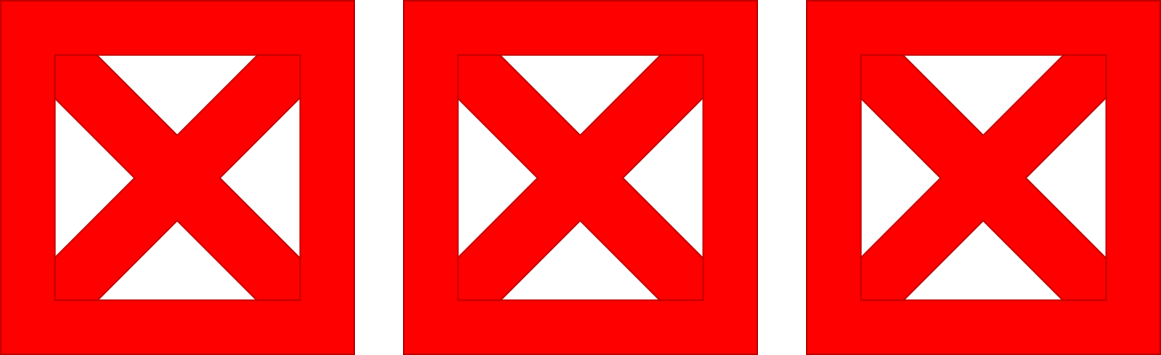 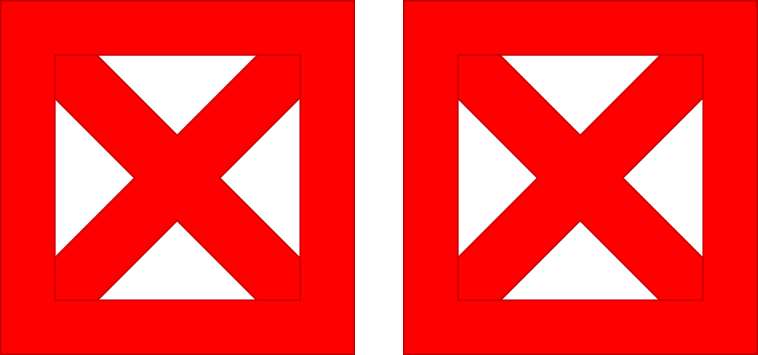 VÒNG 0
(ROUND 0)
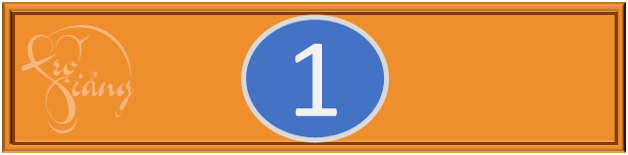 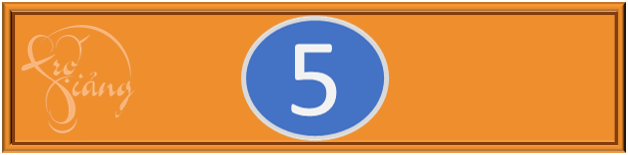 ĐIỀN NỘI DUNG VÀO ĐÂY (ADD TEXT HERE)
00
ĐIỀN NỘI DUNG VÀO ĐÂY (ADD TEXT HERE)
00
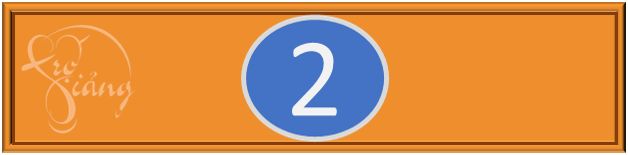 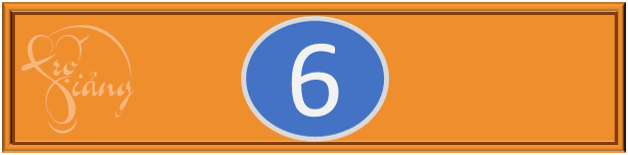 ĐIỀN NỘI DUNG VÀO ĐÂY (ADD TEXT HERE)
00
ĐIỀN NỘI DUNG VÀO ĐÂY (ADD TEXT HERE)
00
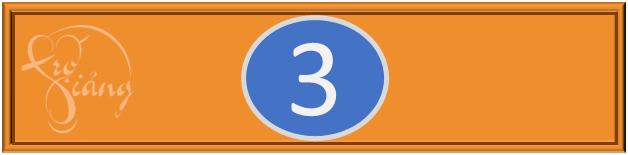 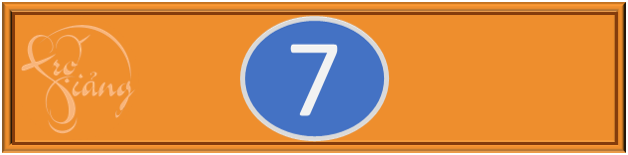 ĐIỀN NỘI DUNG VÀO ĐÂY (ADD TEXT HERE)
00
ĐIỀN NỘI DUNG VÀO ĐÂY (ADD TEXT HERE)
00
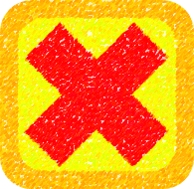 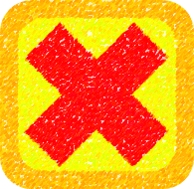 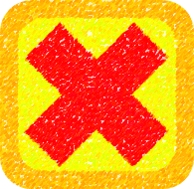 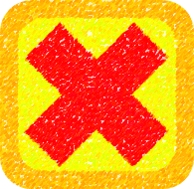 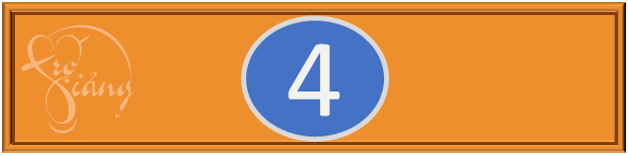 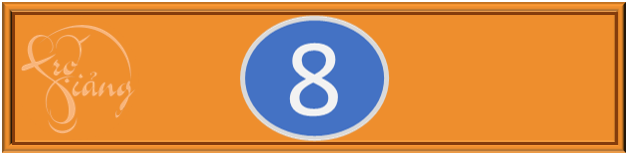 ĐIỀN NỘI DUNG VÀO ĐÂY (ADD TEXT HERE)
00
ĐIỀN NỘI DUNG VÀO ĐÂY (ADD TEXT HERE)
00
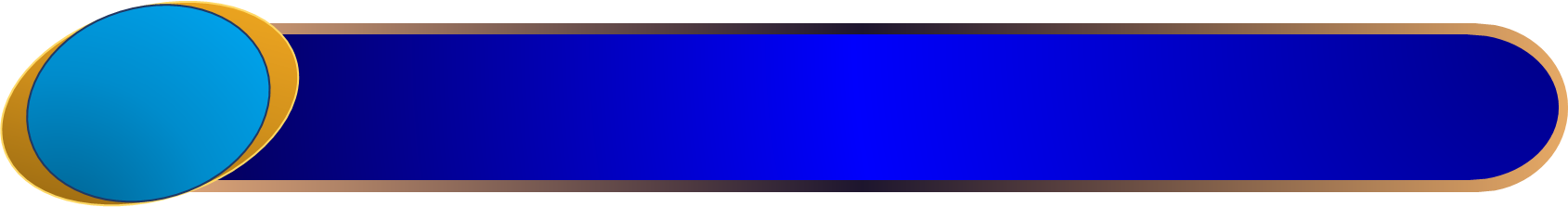 Các bạn đánh nội dung câu hỏi vào đây nhé ! (Insert question here ?)
CÂU HỎI
(QUESTION)
CHÚC BẠN DẠY THẬT TỐT 
VÀ
ĐỪNG QUÊN
ĐĂNG KÝ KÊNH
ĐỂ KHÔNG BỎ LỠ 
BẤT KỲ TRÒ CHƠI MỚI NÀO NHÉ.